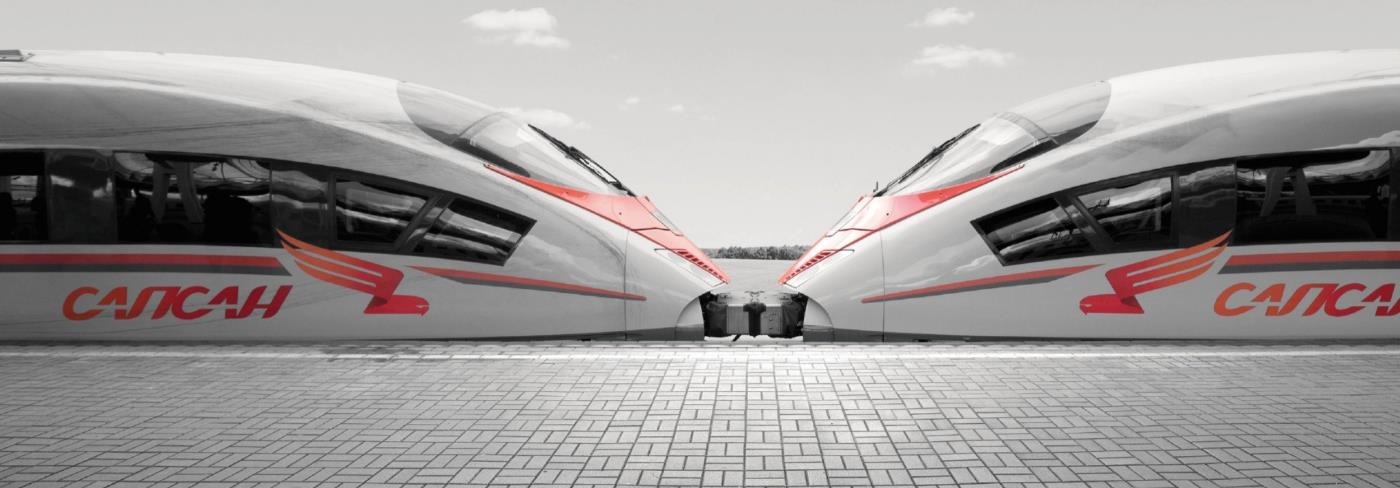 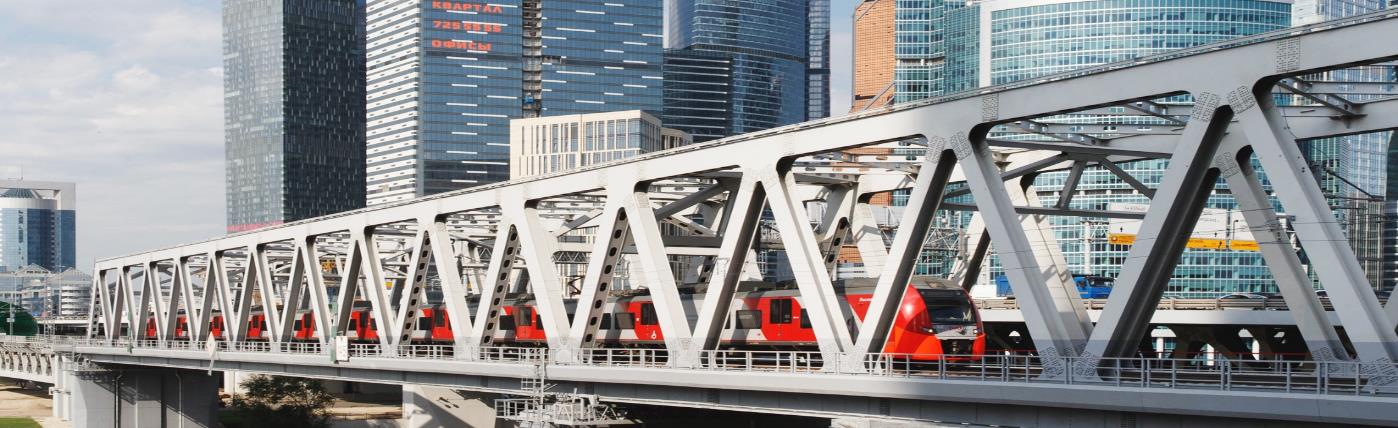 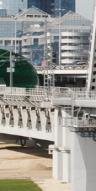 Развитие городского ж/д транспорта в
     крупных агломерациях на примере Московского центрального кольца
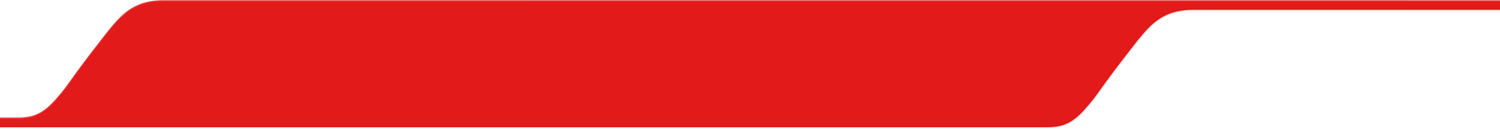 Поздняков Андрей Николаевич
Дирекция скоростного сообщения – филиал ОАО «РЖД»
26-27.11.2020
Урбанизация как двигатель развития городского транспорта
Рост населения г.Москва
1,5
1,4
	1,3	
1,2	
1,1	
1,0	
0,9	
0,8
0,7
0,6
0,5
0,4
0,3
0,2
0,1
Сеул-Пусан2  350 км
+ 3,1 %
Стокгольм-Гетеборг  455 км
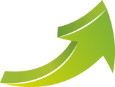 Мадрид-Севилья2  472 км
Мадрид-Барселона
621 км
Мобильность
Париж-Марсель  862 км
Потенциал роста  мобильности до 20% в перспективе  2025 года
Рост населения г.С.Петербурга
Милан-Рим  515 км
Стамбул-Анкара  533 км
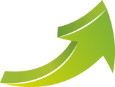 2025
+ 4 %
2019
Москва - Санкт-  Петербург
2015
Годовой располагаемый доход, долл. США
*На основании опубликованных
материалов Росстат
5000         10000              15000              20000              25000             30000              35000
*На основании опубликованных материалов PricewaterhouseCoopers
Основные характеристики и эффекты от интеграции МЦК в транспортную инфраструктуру городской агломерации
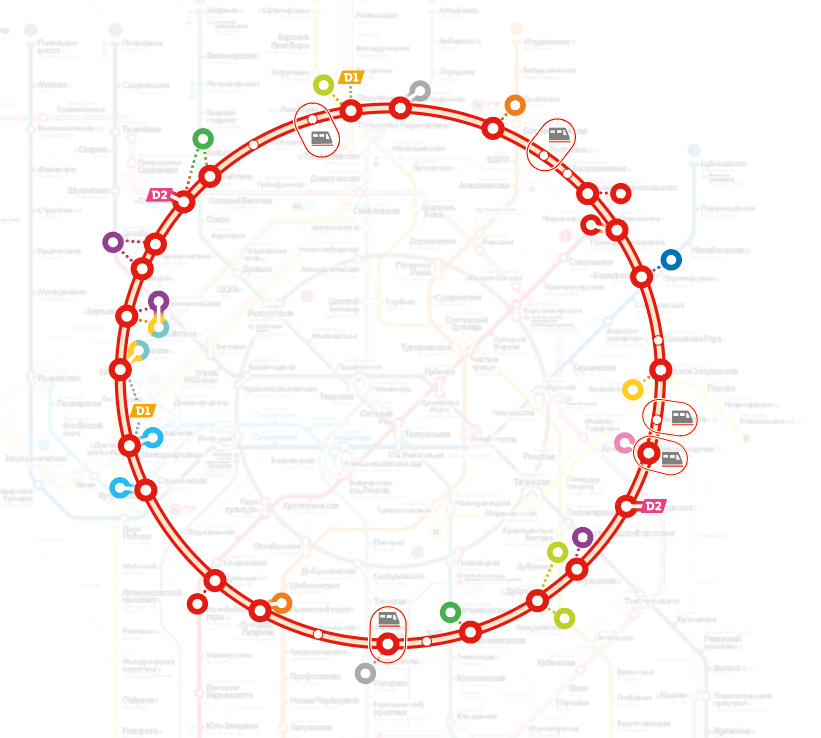 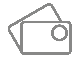 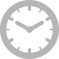 С 5:30  до 1:00
график работы
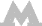 Бесплатный проезд при пересадке из метро
31станция с пересадками на наземный  транспорт (ТПУ)
26пересадок на метро
10пересадок на ж/д транспорт
5пересадок на 4 станции МЦД
До 16 минут сокращение
времени в пути
На 15% разгрузка  кольцевой линии метро
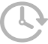 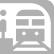 На  20-40% разгрузка центральных  железнодорожных вокзалов
88 мин. проезд  по всему кольцу
Вагонный парк –51 скоростной 5-вагонный электропоезд «Ласточка»
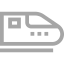 3 итерации сокращения интервалов движения поездов
54 км
протяженностькольца
Рост развития прилегающих к МЦК территорий
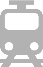 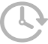 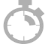 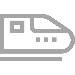 Уникальные и цифровые продукты для пассажиров МЦК
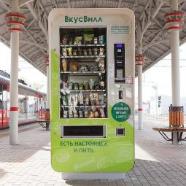 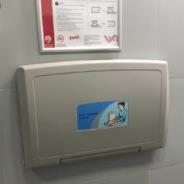 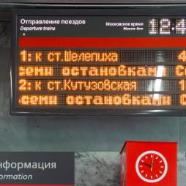 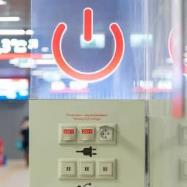 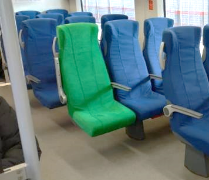 Вендинговые аппараты
Пеленальные столики в санитарных комнатах
Табло с информацией о времени прибытия поездов
Зарядки для мобильных телефонов
Социальный проект «Зеленые чехлы»
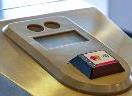 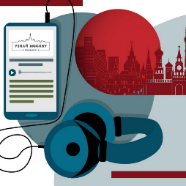 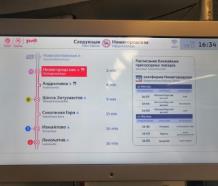 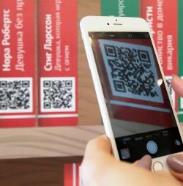 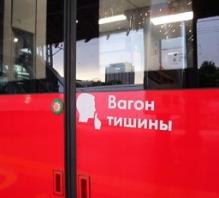 Аудиоэкскурсия
Многофункциональные мониторы в подвижном составе
Электронная библиотека
Инновационные способы оплаты проезда
Социальный проект «Вагон тишины»
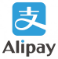 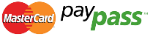 Требования городской агломерации и способы их достижения
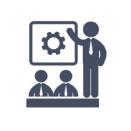 Подготовка
высококвалифицированного
персонала
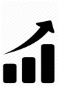 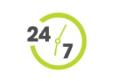 - Непрерывная деятельность
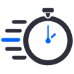 Высокая интенсивность
движения
Сервисное обслуживание подвижного состава
с применением методов предиктивной диагностики
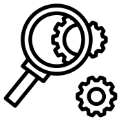 - Постоянно растущий
пассажиропоток
Высокие требования к выполнению
графика движения
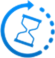 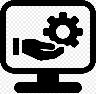 Автоматизация  и цифровизация процессов
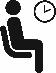 - Сокращение времени в пути
Способы
Требования
Надежность и безопасность
1. События, связанные с нарушением безопасности движения
+17%
+13%
Снижение в 15 раз
2. Отказы технических средств, приведшие к сбою в графике движения
Снижение на 71%
Система дистанционной передачи данных с борта электропоезда как элемент предиктивных методов диагностики
Siemens (Германия)
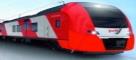 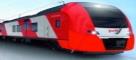 ИС «Cormap»
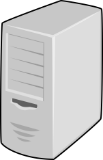 Поезда №45 + 
Система управления 
«Уральские локомотивы»
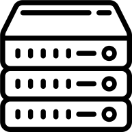 «Ласточка»  №01-44 оборудованы системой управления Сименс
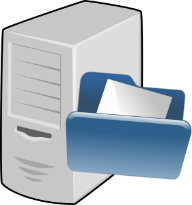 Сервер
(Siemens)
WEB система анализа параметров  поезда
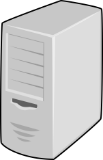 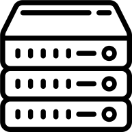 Сервер
(Ур.лок)
WEB система анализа параметров  поезда
Уральские
локомотивы
[Speaker Notes: Все электропоезда Ласточка, как и поезда Сапсан, оборудованы системой диагностики технического состояния оборудования и узлов с функцией дистанционной передачи данных с борта электропоезда на стационарные серверы электронных систем управления ремонтами (CMMS). На электропоездах Сапсан и Ласточка серий ЭС1 и ЭС2Г до номера 044, такая система построена на немецком программном обеспечении Sibas и через серверы компании Сименс позволяет, как в автоматическом, так и в ручном режиме передавать информацию о текущих параметрах работы состава (пробег, потребляемая электроэнергия), набор диагностических данных (диагностические сообщения о включении/выключении аппаратов, механизмов, органов управления), данные о температурных режимах отдельных узлов (подшипники ТЭД, редукторов, буксовых узлов), а так же токовые характеристики и характеристики напряжения с привязкой ко времени и узлу (аппарату). Аналогичная схема реализована с помощью отечественного программного обеспечения на электропоездах «Ласточка» с российскими интегрированными системами управления.]
Цифровые решения как инструмент повышения эффективности в сервисном обслуживании подвижного состава
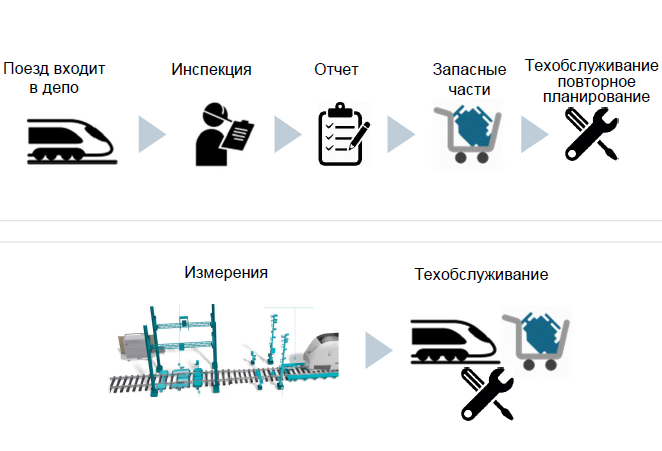 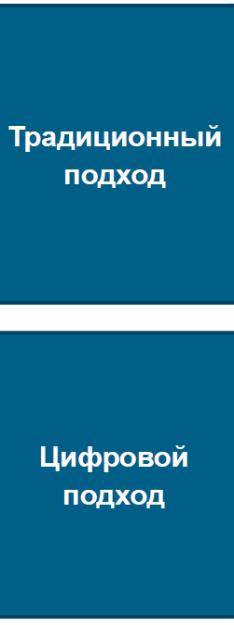 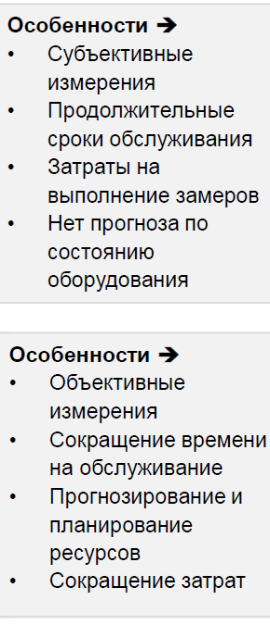 Применение цифровых технологий для замера параметров колесных пар на ходу поезда
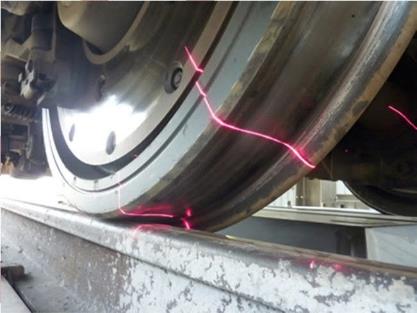 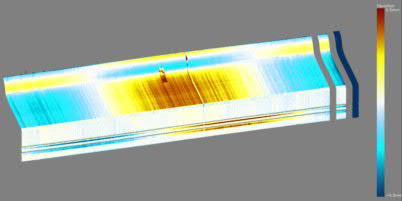 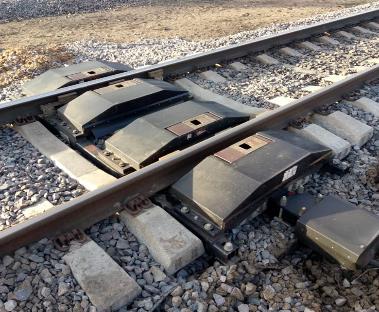 Система контроля поверхности катания колеса для выявления дефектов
• Измеряет профиль поверхности катания вокруг всего колеса (360º)
• Анализ профилей вокруг колеса для распознавания повреждений, таких как:
- ползун – определяется приблизительная длинна поверхности (по таблице
      сравнения длины дефекта)
- сила удара (влияния) дефекта на рельс
- выкрашивания и выщерблины
- предельные параметры крутизны и толщины гребня
Автоведение на поездах «Ласточка» как один из реализованных этапов проекта дистанционного управления в автоматическом режиме
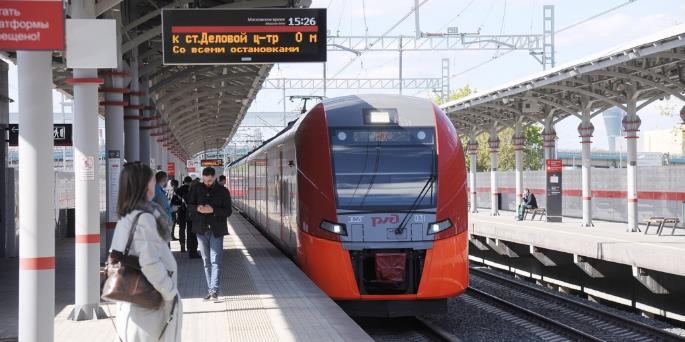 Результат
Способы
Цель
Повышение безопасности
движения за счет:
- снижение человеческого фактора
Оборудование системой автоведения всех электропоездов «Ласточка» эксплуатирующихся на МЦК
Система автоведения обеспечивает:
- точное соблюдение расписания движения поезда с точностью ±15 секунд;
- остановку электропоезда на платформе с точностью до 5 см;
Перспективы развития. Дистанционный контроль и управление поездом
Центр дистанционного контроля и управления
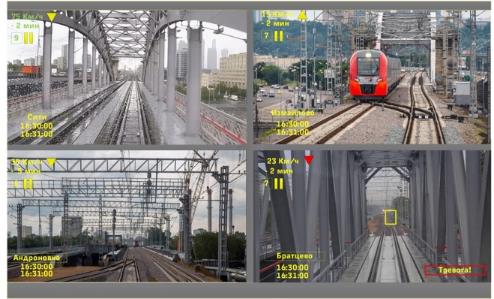 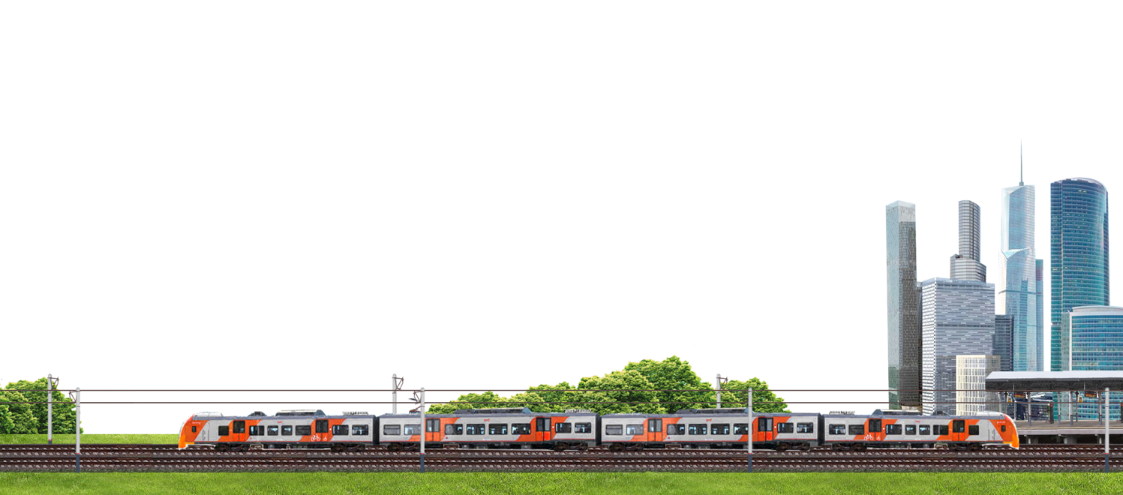 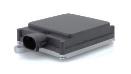 Система машинного зрения ЭС2Г «Ласточка»
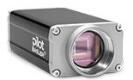 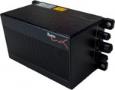 Спасибо за внимание!